Quick starter
Name 2 uses for AI


Can you remember the three computational models?
Emerging trends
Nanotechnology
EXAMBAIT
Lesson Outcomes
All students will be able to quote the meaning of Nanotechnology…
Most students will be able to explore and evaluate its use in computer science…
All students will be able to describe what DNA computing is
Most students will be able to describe the uses
Nano-technology
The engineering of functional systems at a molecular scale.


Key questions:
(think back) What are the limitations of conventional silicon processors.
What will limit the development of faster processors.
[Speaker Notes: https://www.youtube.com/watch?v=xlYIex2TF5g]
Nano-technology
http://www.theguardian.com/science/nanotechnology

What are the uses of nano-technology at the moment?
What might be the uses in the future?
What might be the uses specifically to computer science?
DNA Computing
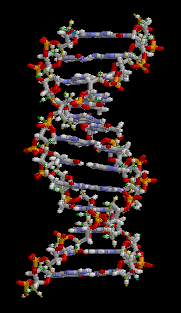 What do we know about DNA?
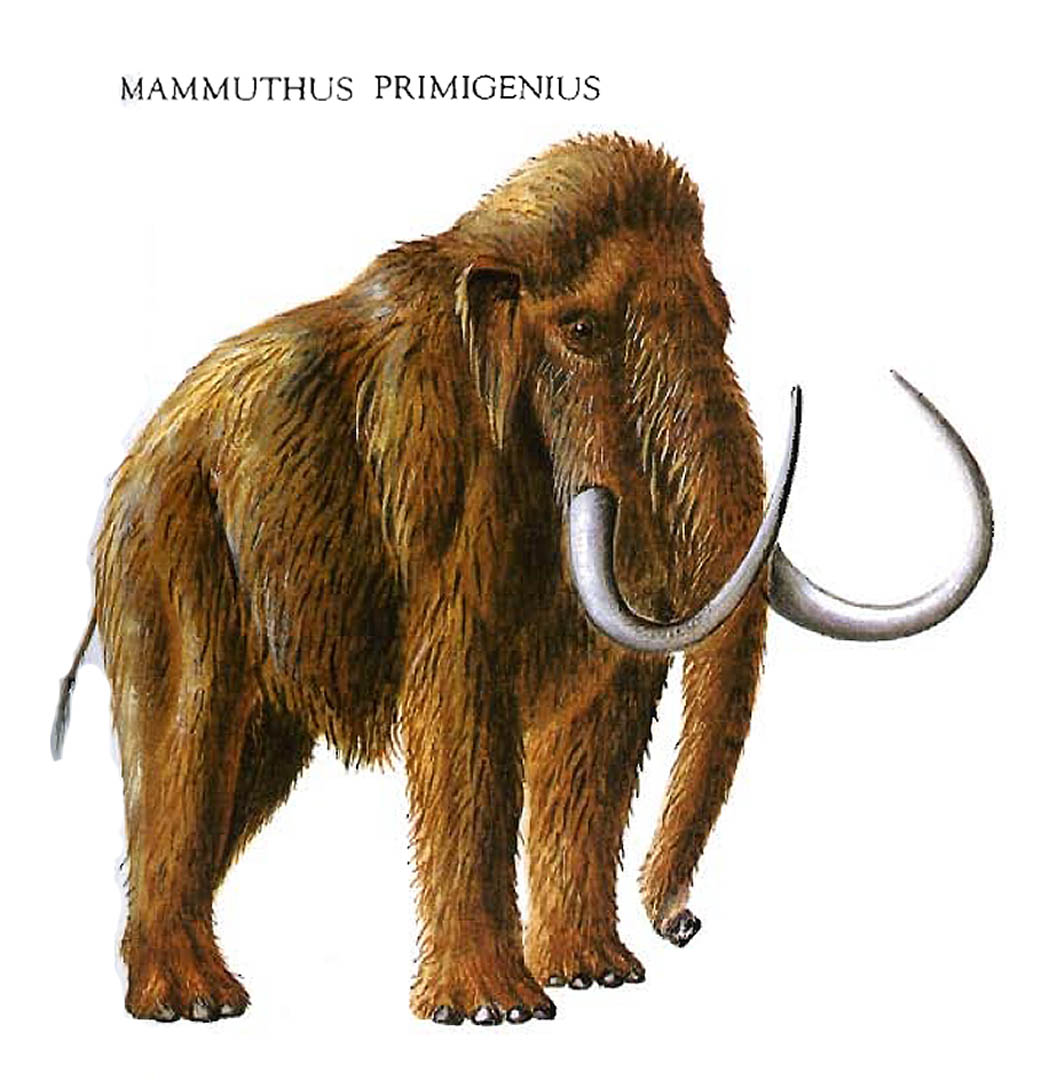 DNA Computing
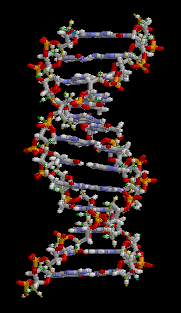 Is this true or is it Bull***t?

Science Fiction?

http://physicsworld.com/cws/article/news/2013/jan/23/digital-files-stored-and-retrieved-using-dna-memory
[Speaker Notes: Put on the board…]
DNA Computing
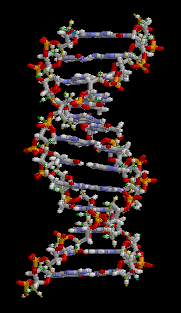 How can RLE compression relate to DNA data storage?



(just another example of coding but using sequences of four bases - guanine (G), adenine (A), thymine (T), or cytosine (C).)
[Speaker Notes: Cross fertilisation of topics!]
DNA Computing
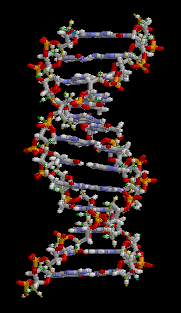 https:/student.societyforscience.org/article/switch-living-computer

Answer these questions
What is a transistor?
What material have scientists used to build a transistor?
What have scientists called this new type of transistor?
What possible application of this emerging technology does Jerome Bonnet give in the article?
Where might DNA-based computers be able to work (unlike conventional computers)?
[Speaker Notes: Cross fertilisation of topics!]
DNA Computing – really?
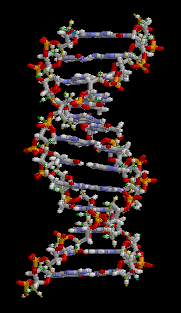 Biological switches (or transcriptors) could be used to turn germs in the body into disease hunters and to give out a signal if disease is detected
Programming molecules to probe their environments, process signals, make decisions and take actions.
Storage of lifelong keepsakes, such as wedding videos, public records.
[Speaker Notes: Cross fertilisation of topics!]
DNA Computing – really?
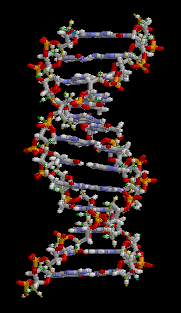 [Speaker Notes: Cross fertilisation of topics!]
Report title: When tech sounds like science fiction
Nano-technology
AI
Computational models, sequential, parallel, multi agent
DNA
Nano-technology
Nanotechnology

What is it?
What can it be used for generally?
How can it be used in the field of computing?
Artificial Intelligence
What is it?
Why is it so difficult to get right – what are the challenges?
What are the most common moral and ethical issues that AI raises?